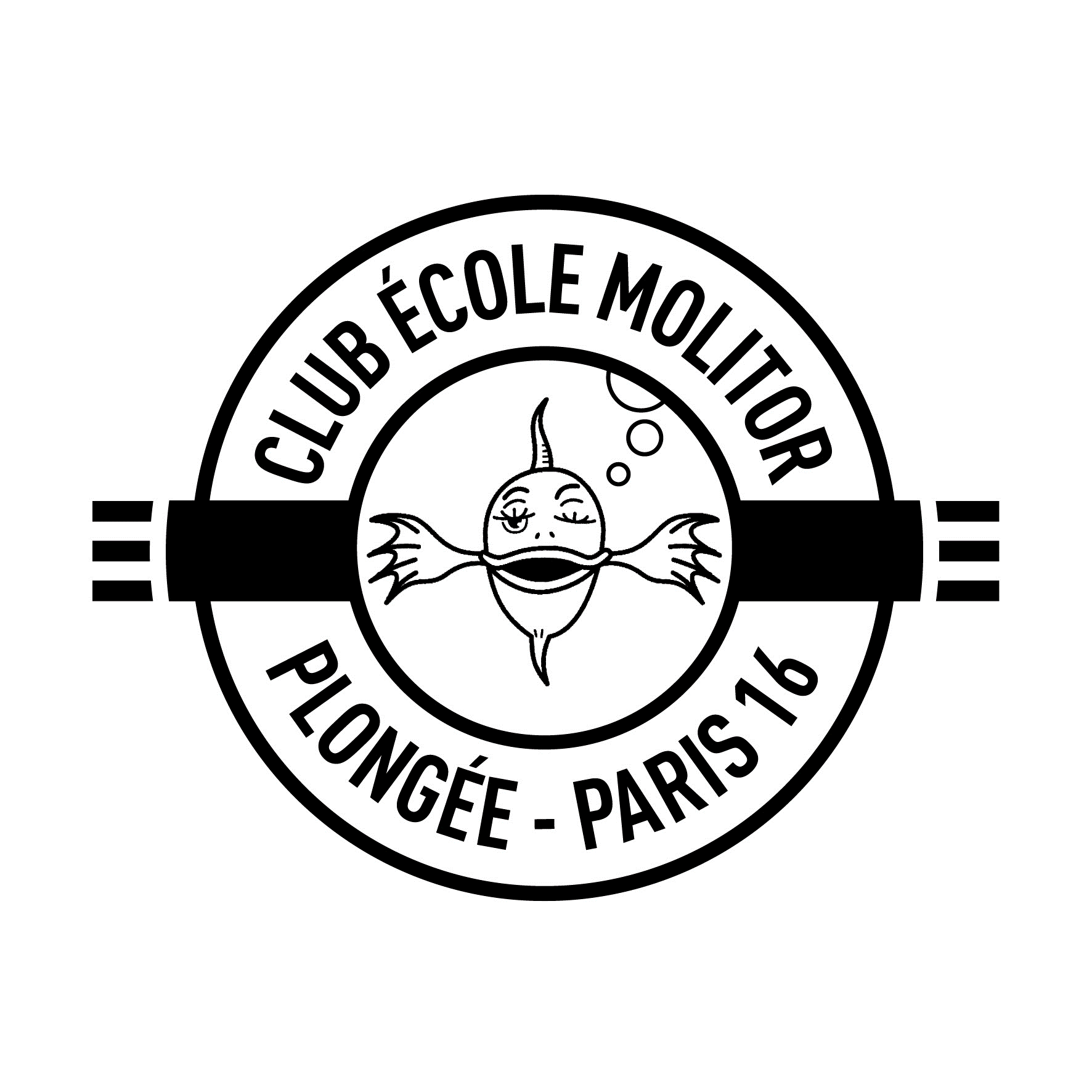 Club Ecole Molitor Prépa Niveau 3
Saturation et désaturation en azote
29/04/2023
CEM - Prépa Niveau 3 - Saturation et désaturation en azote
1
Introduction
En tant que futur plongeur niveau 3, vous allez pouvoir plonger à l’air, en autonomie, sans Guide de Palanquée, avec maximum 2 autres binômes au minimum niveau 3 :
	-jusqu’à 60 mètres, sous la Direction d’un Directeur de Plongée
	-Jusqu’à 40 mètres, sans Directeur de Plongée

Dans ces 2 circonstances, la saturation en azote va être bien plus forte, et donc les risques d’accident de décompression plus importants que lorsque vous étiez Niveau 2, surtout dans la zone de 40 à 60 m

Il est donc nécessaire d’acquérir les connaissances qui vous aideront à prévenir ce risque et mettre tout en œuvre pour qu’il ne se réalise pas en grande profondeur. 

Il s’agit de comprendre en grande profondeur :
		> comment le corps se charge en azote
Prochain cours :
		> et surtout se décharge dans notre corps de manière hétérogène
		>  pourquoi nous devons respecter encore plus nos protocoles de désaturation à la remontée
29/04/2023
CEM - Prépa Niveau 3 - Saturation et désaturation en azote
2
Saturation et désaturation en Azote en plongée profonde

Objectifs:

A la fin de cette partie, je serai(s) capable d’expliquer :

comment mon corps se charge et se décharge en azote à des vitesses différentes selon les différentes parties de notre du corps 

et ce que cela implique sur la réalisation de mes paliers, la vitesse de remontée et la durée de remontée lors de mes futures plongées profondes. 
Et pourquoi une remontée trop lente peut devenir problématique en grande profondeur.

1. Sur terre, je suis une éponge à azote
2. A la descente et au fond, je me charge encore plus en azote
29/04/2023
CEM - Prépa Niveau 3 - Saturation et désaturation en azote
3
Ne pas confondre les effets et les atteintes de l’azote entre la narcose et l’accident de désaturation
Accident de désaturation :
Narcose :
-Effet «électrique»

-Atteinte du système nerveux

-Réversible et non vital
-Effet «mécanique»

-Atteinte de toute partie du corps

-Peut être irréversible et vitale
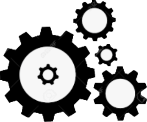 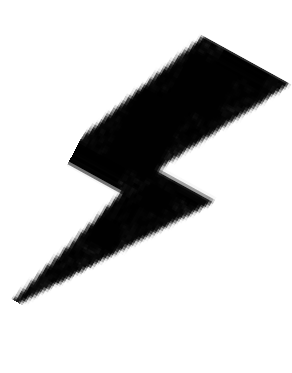 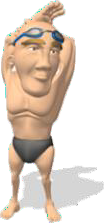 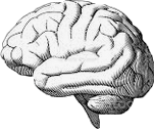 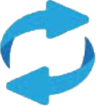 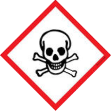 29/04/2023
CEM - Prépa Niveau 3 - Saturation et désaturation en azote
4
Sur terre, notre corps est une éponge à l’azote
L’air que nous respirons sur terre est principalement composé de 2 gaz
Air inspiré
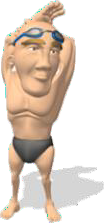 Air expiré
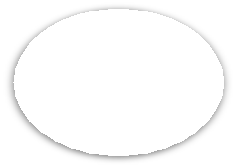 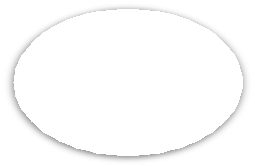 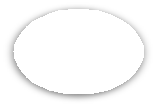 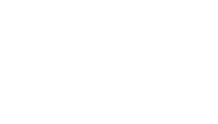 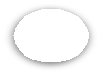 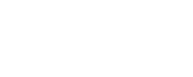 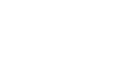 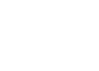 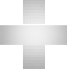 AZOTE 80%
Oxygène 20%
Oxyg ène
AZOTE
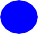 Il en résulte du gaz carbonique = « déchêt »
L’oxygène est utilisé par notre corps pour produire de l’énergie = « carburant »
Et nous en rejetons une grande partie
L’azote est un « diluant »*, notre corps ne l’utilise pas et donc le stocke
*sans lui nous ne pourrions pas vivre, nous serions brûlés par l’oxygène
29/04/2023
CEM - Prépa Niveau 3 - Saturation et désaturation en azote
5
Sur terre, notre corps est une éponge à l’azote
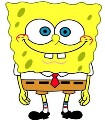 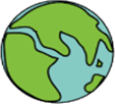 2 formes de stockage de l’azote
dans notre corps sont envisagées
Gaz dissous dans nos tissus
Notre corps est à 70% fait d’eau, dont le sang, caractérisé par :
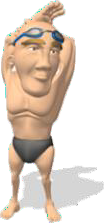 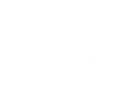 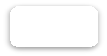 1Q
- la quantité d’azote dissoute
Pour la suite et par simplification nous utiliserons cette théorie prise en compte dans les tables MN90
1Q
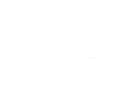 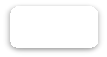 Microbulles d’azotes présentes partout dans notre corps,
existantes déjà sur terre, et caractérisées par :
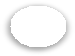 1Q
1Q = Quantité d’azote dans le corps en surface sans avoir plongé
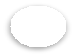 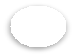 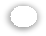 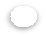 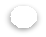 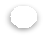 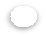 Leurs tailles
Leurs nombres
Leurs agglomérations
29/04/2023
CEM - Prépa Niveau 3 - Saturation et désaturation en azote
6
Sur terre, notre corps est une éponge à l’azote
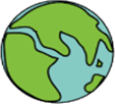 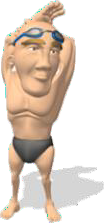 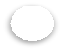 Cet azote gazeux est acheminé à notre corps via un long chemin

Poumons =
Capteur et évacuateur d’azote
+ interface azote gaz / dissous
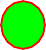 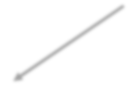 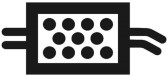 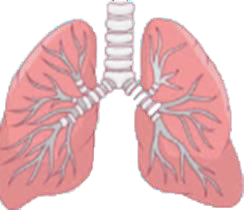 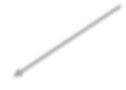 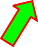 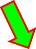 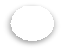 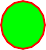 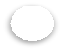 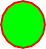 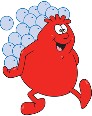 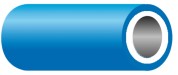 Forme
gazeuse
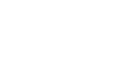 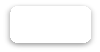 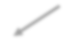 Artères / veines + sang =
Transporteur d’azote dissous
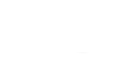 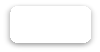 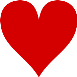 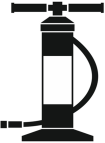 1Q
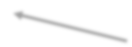 1Q
Cœur =
Pompe du sang
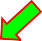 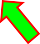 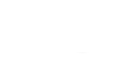 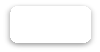 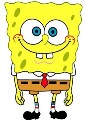 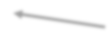 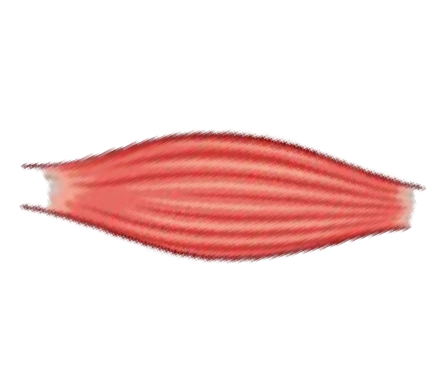 Forme
dissoute
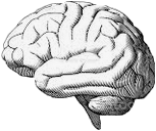 1Q
Notre corps =
Des tissus qui absorbent l’azote
29/04/2023
CEM - Prépa Niveau 3 - Saturation et désaturation en azote
7
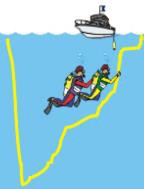 A la descente et au fond, notre corps se charge en l’azote !
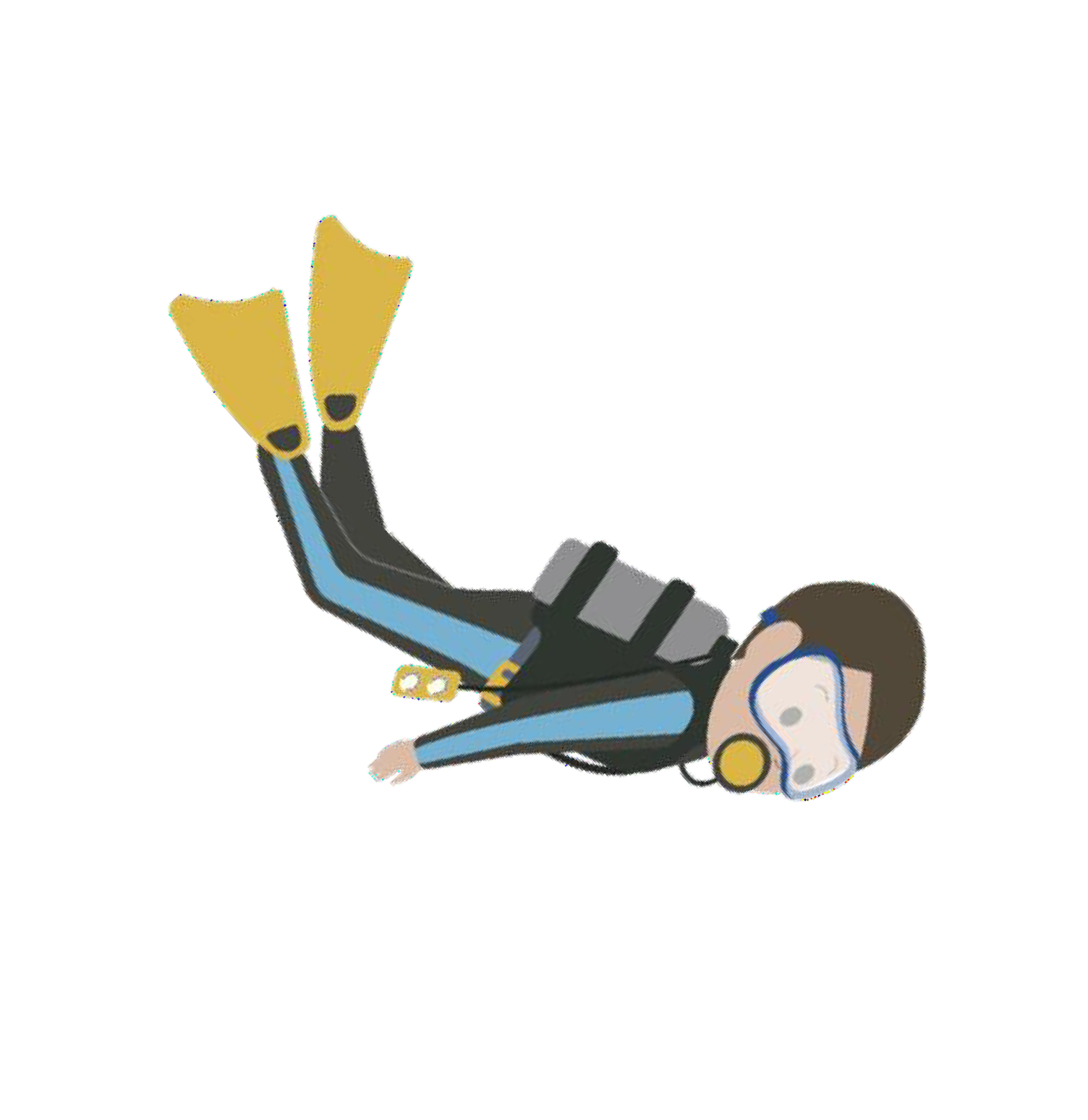 La densité de l’air inspiré en azote augmente avec la profondeur

Densité d’azote dans l’air que j’inspire
1b	Surface
1Q
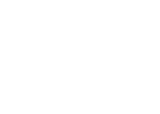 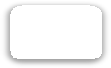 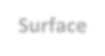 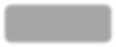 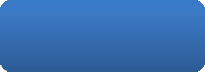 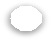 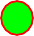 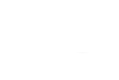 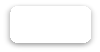 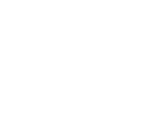 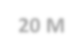 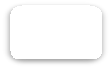 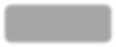 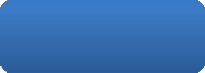 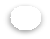 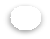 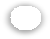 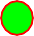 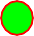 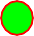 A 60 mètres, nous inspirons de l’air chargé en azote 7x plus qu’en surface!
X 7
3b
20 M
L’écart de concentration entre notre corps et l’air respiré est beaucoup
plus important qu’à 20 mètres
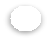 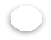 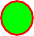 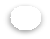 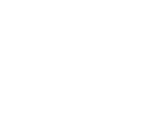 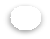 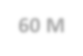 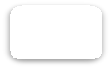 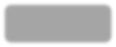 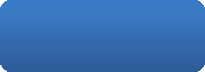 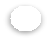 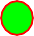 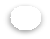 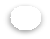 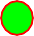 7b
60 M
29/04/2023
CEM - Prépa Niveau 3 - Saturation et désaturation en azote
8
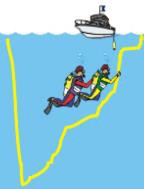 A la descente et au fond, notre corps se charge en l’azote !
Lors de l’exploration au fond, notre corps étant moins chargé
en azote que l’air que nous respirons, il se charge en azote.
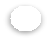 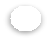 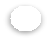 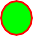 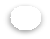 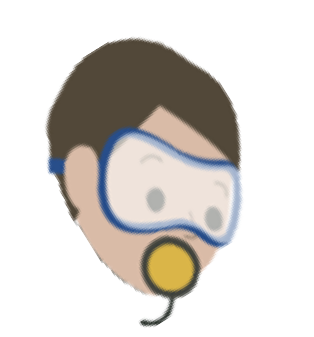 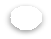 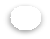 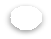 Cette charge augmente progressivement avec la durée de plongée
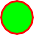 Air inspiré
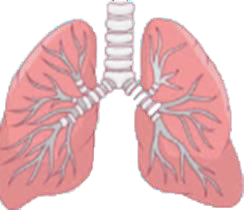 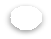 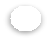 Ce n’est pas instantané :
Notre corps est une masse importante qui ne va pas se gorger
en azote en quelques inspirations
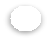 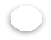 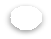 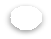 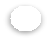 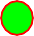 Il ne se chargera
pas plus que la
densité d’azote de
l’air respiré
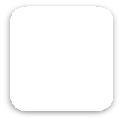 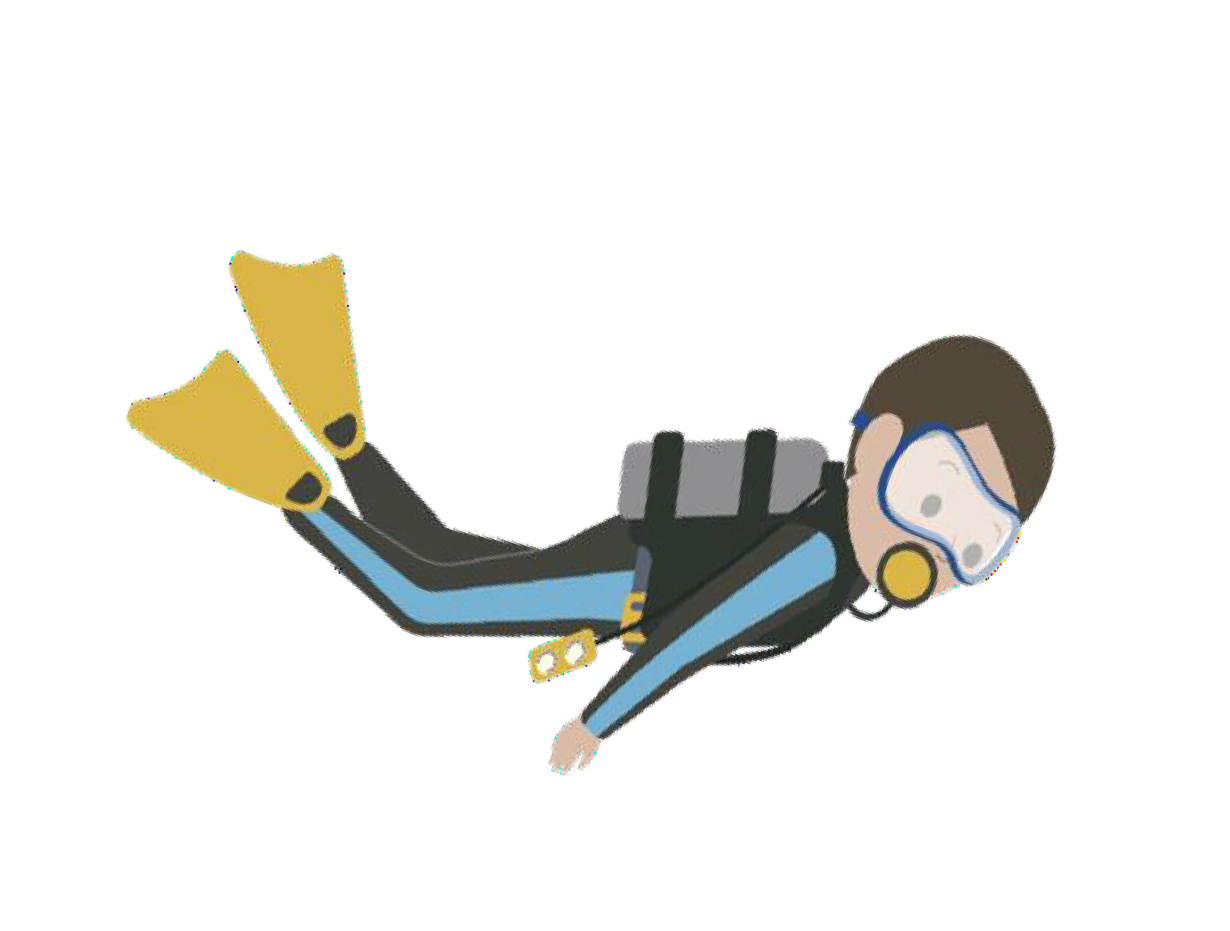 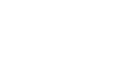 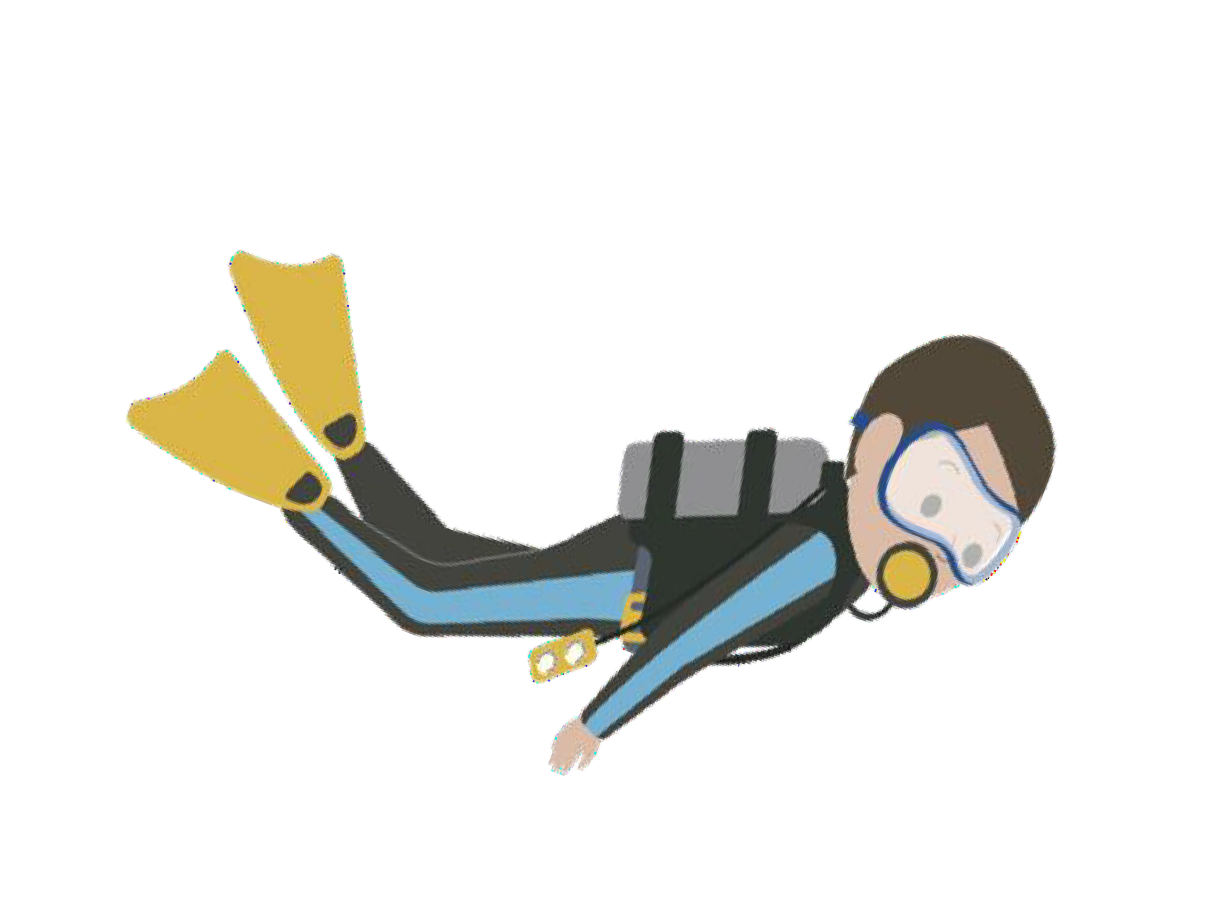 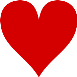 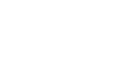 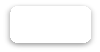 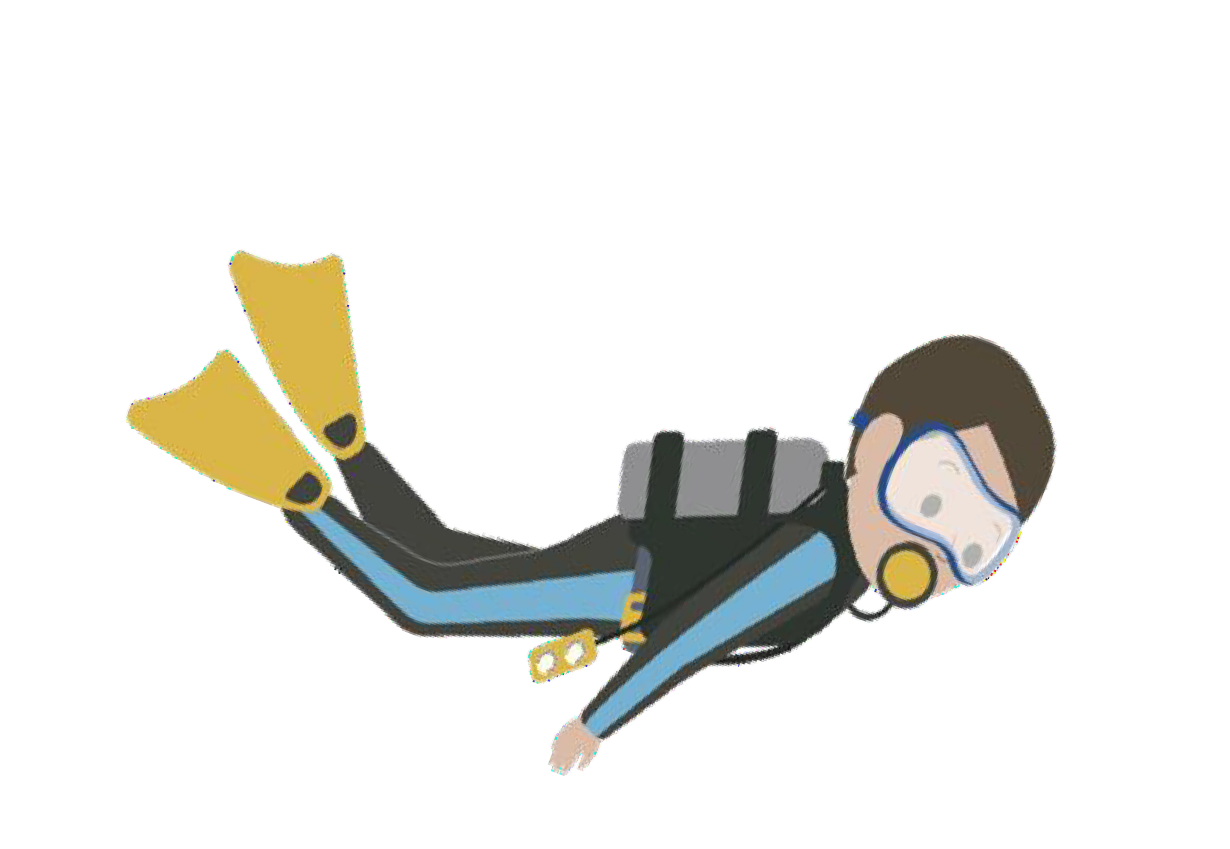 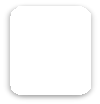 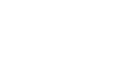 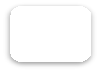 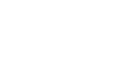 7Q
1Q
7Q
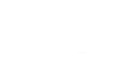 4Q
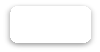 Quantité d’azote dans mon corps
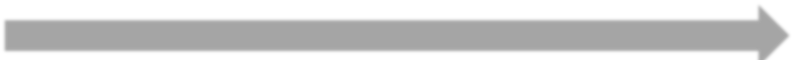 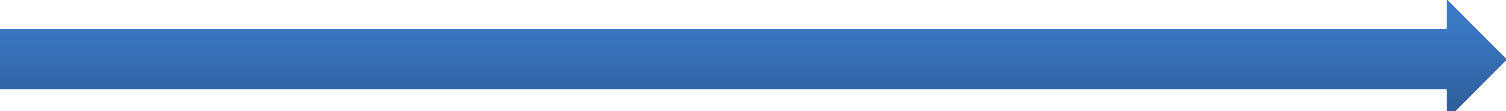 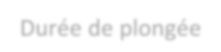 1Q
0
7b  60m
Durée de plongée
29/04/2023
CEM - Prépa Niveau 3 - Saturation et désaturation en azote
9
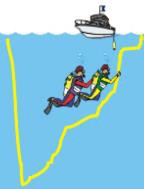 A la descente et au fond, notre corps se charge en l’azote !
La vitesse de charge en azote n’est pas la même selon les tissus de notre corps
Tissus rapides
Azote dans
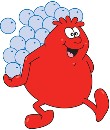 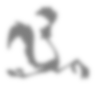 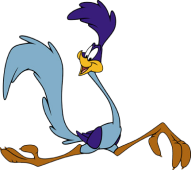 l’air inspiré
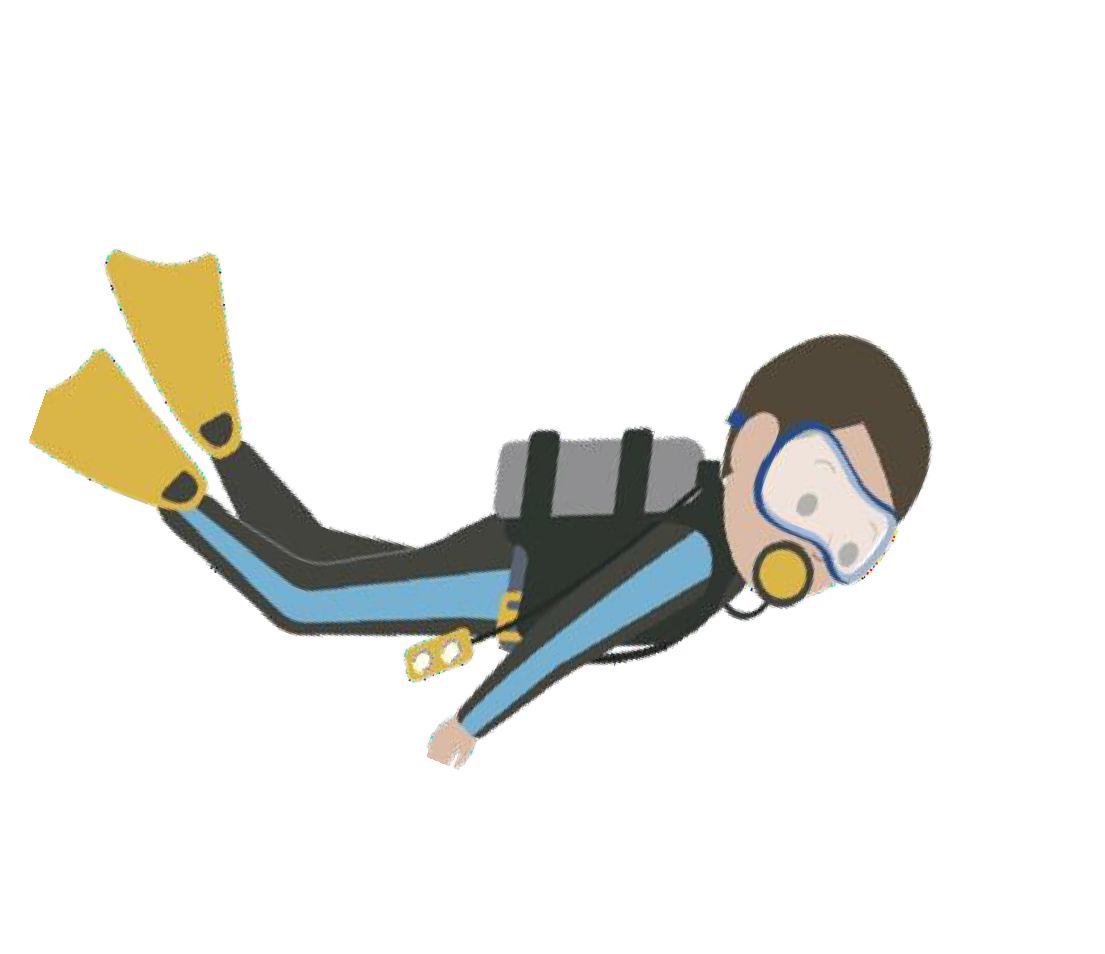 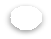 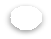 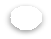 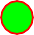 Très irrigués en sang, très liquides
 Se chargent et se déchargent très vite en azote
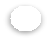 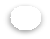 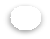 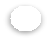 Sang Cerveau, muscles...
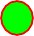 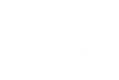 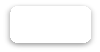 1Q
Azote dans
le corps
Tissus lents
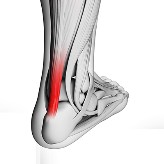 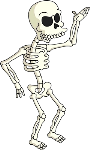 Peu irrigués, peu liquides
 se chargent et se déchargent très lentement en azote
 Supportent moins les écarts
de concentration d’azote
entre le corps et l’air inspiré
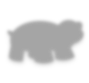 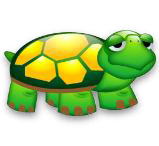 Os
Tendons...
7b  60m
60 M
NB : c’est une simplification grossière : notre corps est bien plus complexe !
29/04/2023
CEM - Prépa Niveau 3 - Saturation et désaturation en azote
10
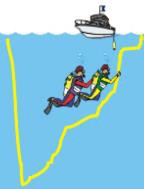 A la descente et au fond, notre corps se charge en l’azote !
Du coup pendant la plongée notre corps se charge différemment selon les parties
Au fond, les tissus
rapides se chargent vite
Après la descente, les tissus lents ont peu chargé
Les tissus rapides sont chargés au maximum
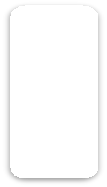 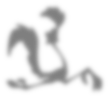 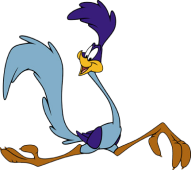 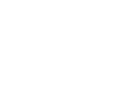 Q = Quantité d’azote dans le corps
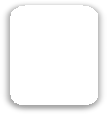 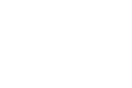 Tissus rapides
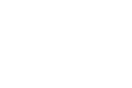 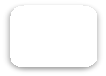 7Q
4Q
2Q
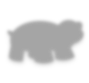 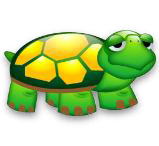 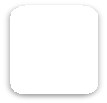 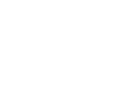 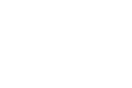 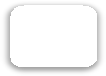 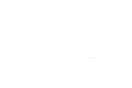 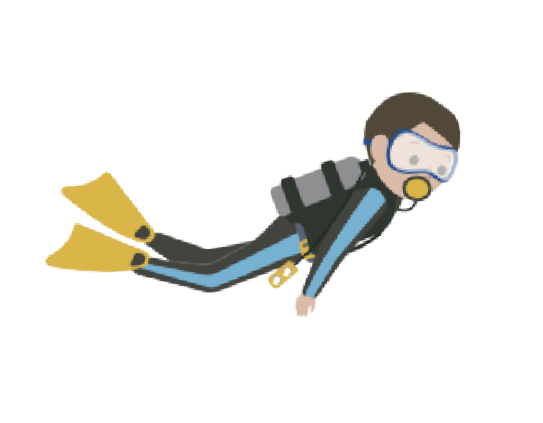 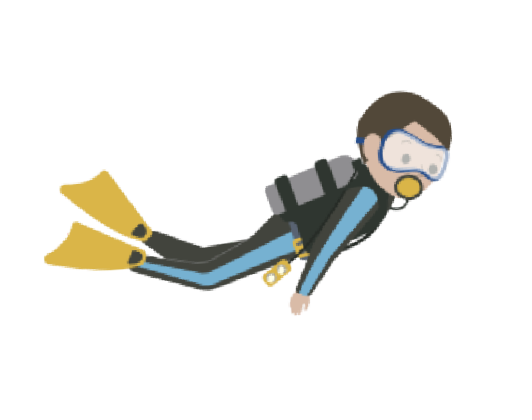 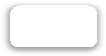 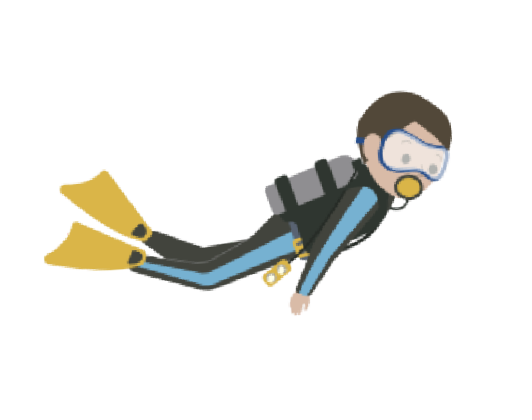 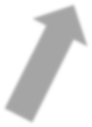 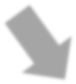 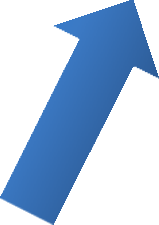 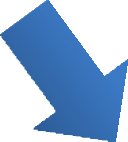 Q = Quantité d’azote dans le corps
Tissus lents
3Q
2Q
1Q
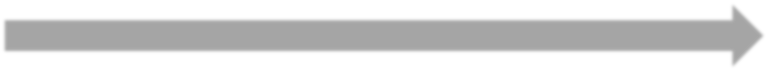 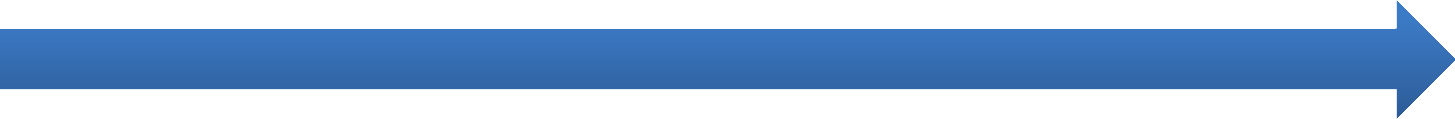 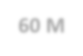 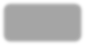 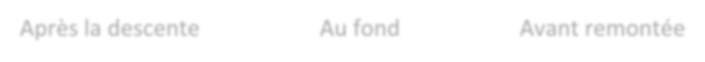 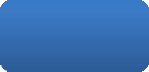 7b
60 M
Après la descente
Au fond
Avant remontée
29/04/2023
CEM - Prépa Niveau 3 - Saturation et désaturation en azote
11
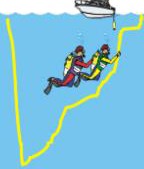 A la descente et au fond, notre corps se charge en l’azote !
Avant de remonter de 60 mètres, tissus lents et rapides sont beaucoup plus chargés qu’avant de remonter de 20m, pour les rapides, jusqu’à 7 fois plus qu’en surface sans avoir plongé
1Q = Quantité d’azote dans le
corps en surface sans plonger
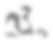 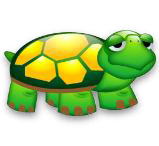 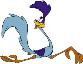 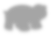 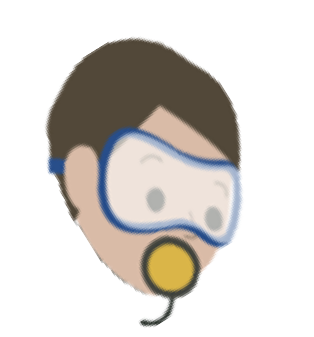 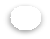 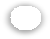 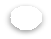 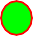 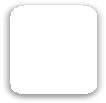 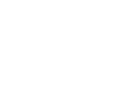 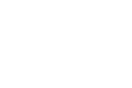 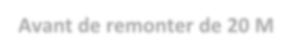 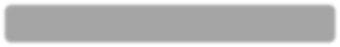 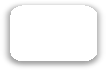 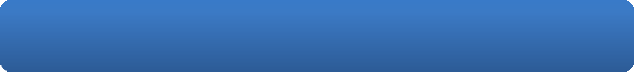 3Q
2Q
Avant de remonter de 20 M
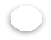 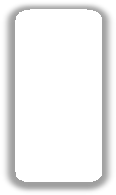 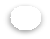 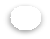 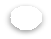 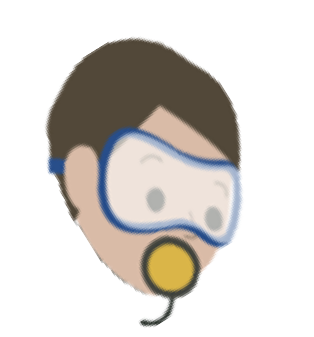 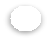 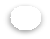 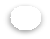 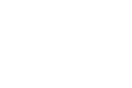 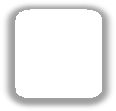 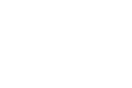 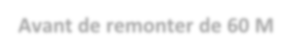 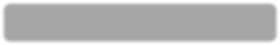 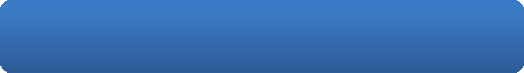 7Q
3Q
Avant de remonter de 60 M
29/04/2023
CEM - Prépa Niveau 3 - Saturation et désaturation en azote
12
Désaturation à la remontée
La désaturation => débute à chaque remontée

La désaturation est la phase au cours de laquelle le corps élimine progressivement l’azote accumulé en plongée. 
Elle débute à la remontée et se poursuit pendant les 12 à 24h, voire plus, qui suivent la sortie de l’eau
l’enjeu est de limiter la formation de bulles afin de réduire le risque d’accident de désaturation 

La formation de bulles au cours de la désaturation fait intervenir :
La quantité réelle d’azote dissous au cours de la plongée, spécifique à chaque individu et dépend des conditions de plongées (effort, froid, essoufflement, stress sont des facteurs d’augmentation de la quantité d’azote dissous).
La préexistence de micronoyaux gazeux qui favorisent l’apparition puis le grossissement et la libération de bulles.

Durant la désaturation, ma quantité de gaz réellement dissoute et le nombre de micronoyaux gazeux dictent le potentiel de création de bulles.
29/04/2023
CEM - Prépa Niveau 3 - Saturation et désaturation en azote
13
Prochain cours :



> comment l’azote se décharge dans notre corps de manière hétérogène
>  pourquoi nous devons respecter encore plus nos protocoles de désaturation à la remontée
29/04/2023
CEM - Prépa Niveau 3 - Saturation et désaturation en azote
14
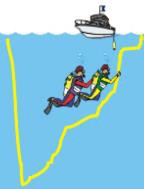 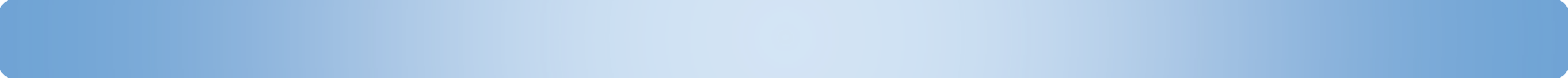 A la remontée, ça décharge en azote!
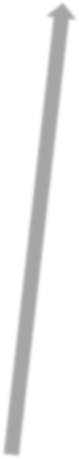 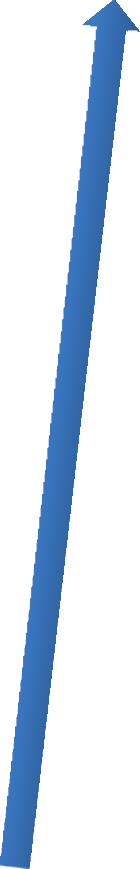 Vitesse de variation d’azote inspiré sur 10m
Azote dans l’air
inspiré par 10m
Profondeur
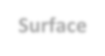 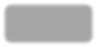 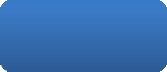 Plus nous remontons, plus l’air que nous inspirons s’appauvrit en azote
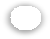 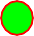 Surface
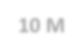 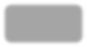 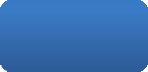 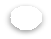 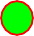 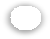 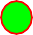 - 50%
D’autant plus vite à l’approche
de la surface qu’au fond
10 M
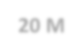 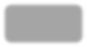 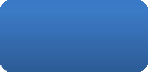 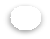 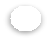 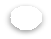 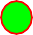 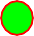 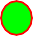 - 33%
20 M
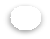 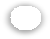 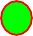 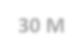 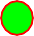 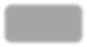 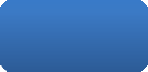 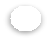 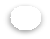 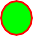 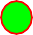 - 25%
30 M
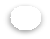 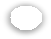 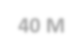 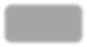 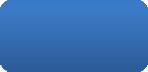 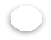 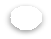 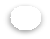 - 20%
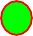 40 M
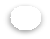 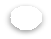 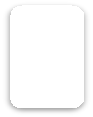 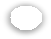 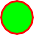 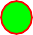 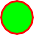 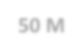 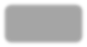 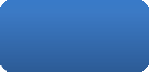 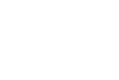 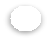 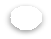 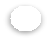 - 16%
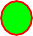 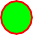 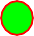 Or nous venons de voir qu’à 60m,
nos tissus lents et rapides sont
beaucoup plus chargés qu’à 20m…
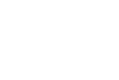 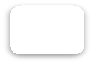 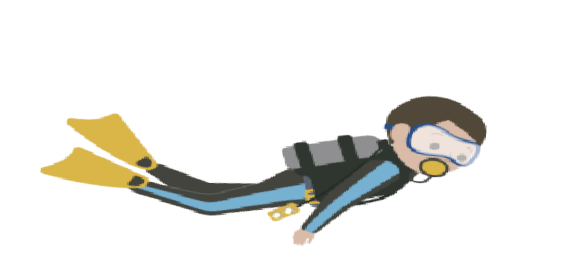 50 M
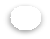 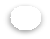 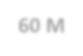 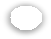 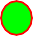 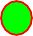 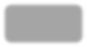 7Q
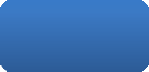 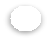 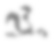 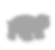 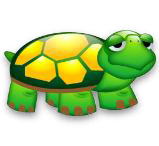 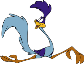 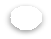 3Q
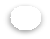 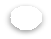 - 14%
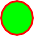 60 M
29/04/2023
CEM - Prépa Niveau 3 - Saturation et désaturation en azote
15
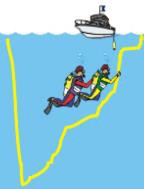 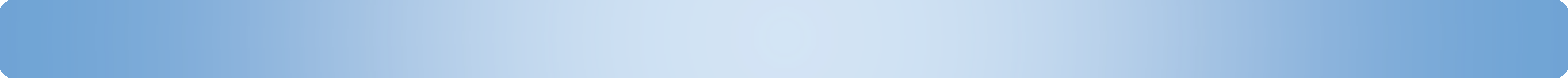 A la remontée, ça décharge en azote!
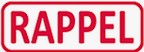 Une partie de l’azote dissous en excès dans le sang risque de ne pas arriver à s’évacuer par le filtre pulmonaire, et donc de repasser dans le sang
Cet azote en excès va être évacué de mes tissus vers le sang puis les poumons
Imaginons que nous remontions de 60m à la surface sans précaution, voyons les tissus rapides
Je vais inspirer de l’air avec une concentration en azote 7 fois moins élevée que dans mes tissus
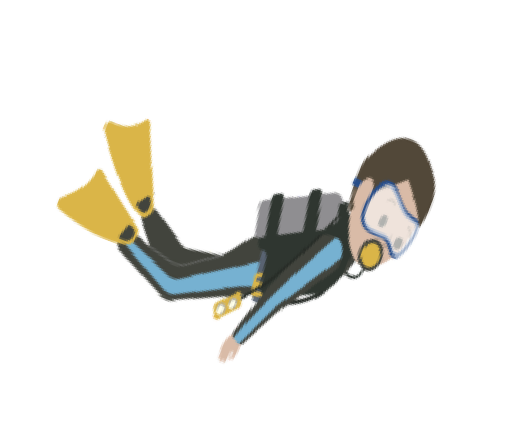 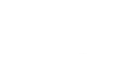 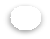 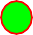 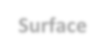 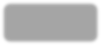 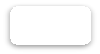 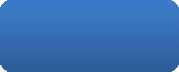 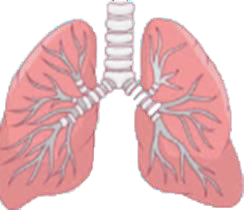 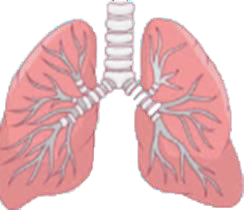 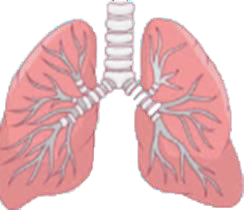 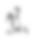 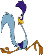 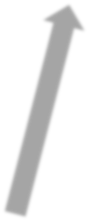 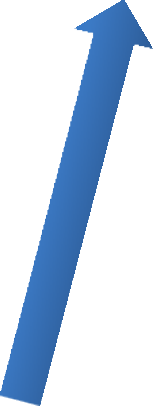 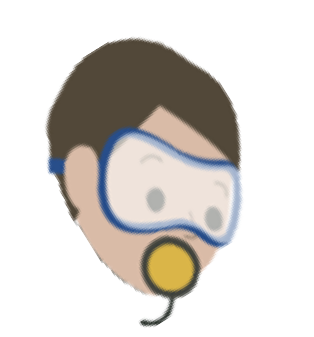 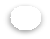 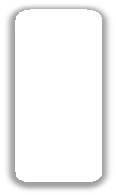 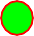 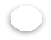 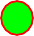 Air inspiré
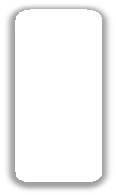 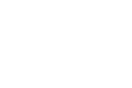 7Q
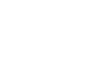 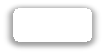 Surface
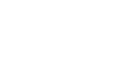 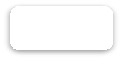 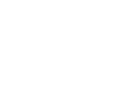 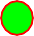 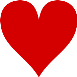 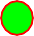 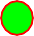 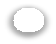 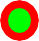 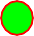 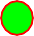 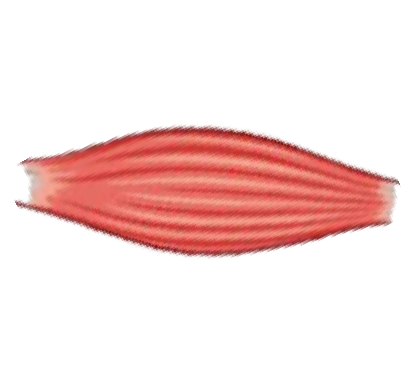 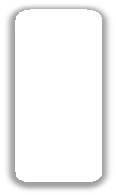 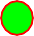 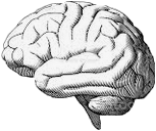 7Q
?Q
1Q
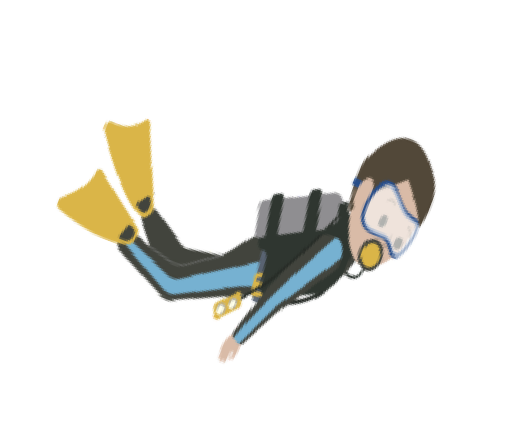 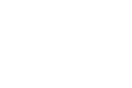 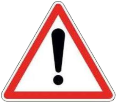 7Q
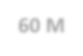 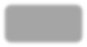 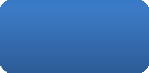 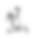 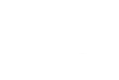 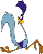 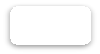 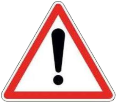 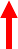 60 M
Et reprendre une forme gazeuse qui risque de se bloquer dans le corps
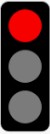 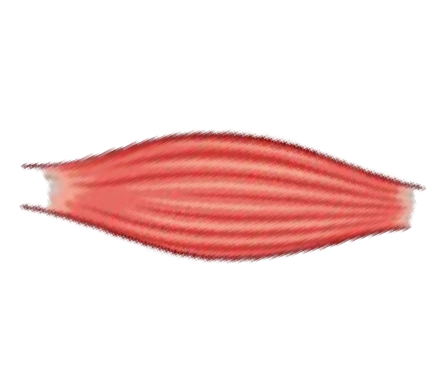 7Q
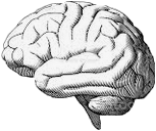 60 M
7Q
29/04/2023
CEM - Prépa Niveau 3 - Saturation et désaturation en azote
16
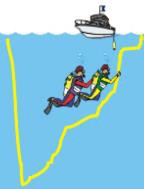 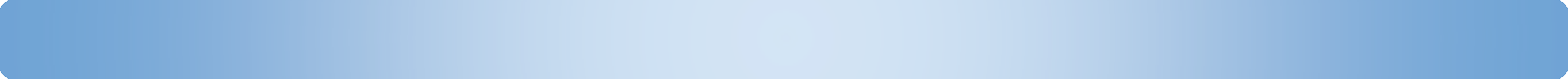 A la remontée, ça décharge en azote!
Pour éviter que l’azote ne reprenne sa forme à l’intérieur de notre corps avant de s’évacuer,
la décharge doit respecter 2 principes
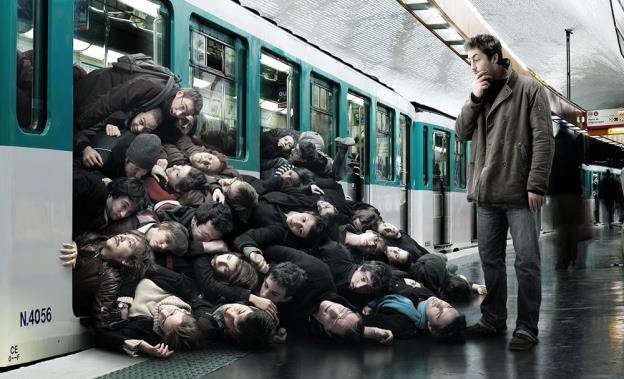 Entre la charge en azote de mon corps et celui de l’air que je respire
Durée et profondeurs de paliers
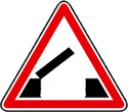 Vitesse de remontée limitée
La décharge en azote doit se faire lentement
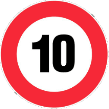 Imaginez un métro bondé, dans lequel tous les passagers voulent sortir en 1 seconde. Finalement, personne n’arrive à sortir !
29/04/2023
CEM - Prépa Niveau 3 - Saturation et désaturation en azote
17
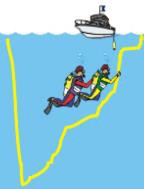 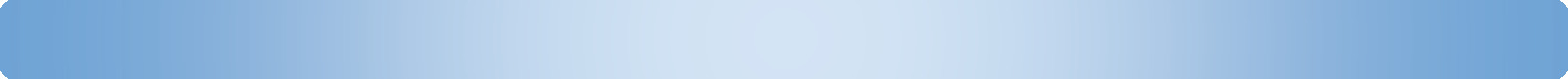 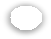 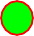 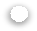 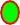 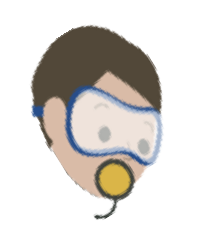 Paliers en profonde
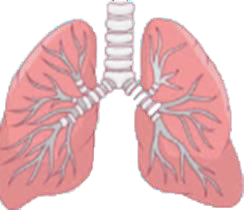 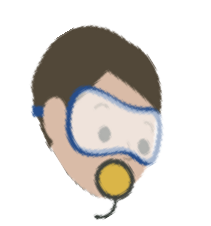 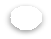 En plongée profonde, les premiers paliers seront plus profonds
 Principalement pour les tissus rapides
Azote dans l’air inspiré
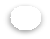 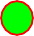 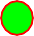 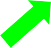 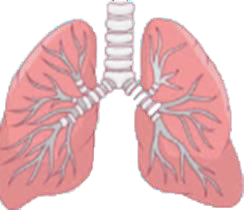 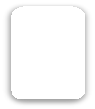 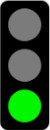 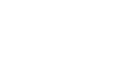 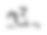 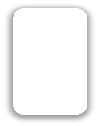 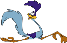 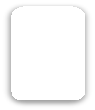 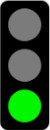 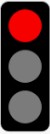 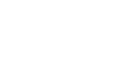 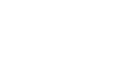 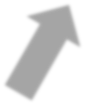 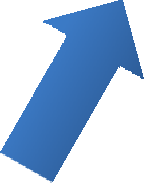 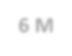 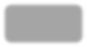 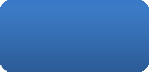 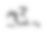 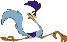 4Q
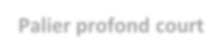 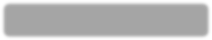 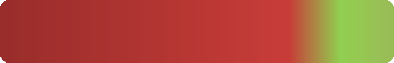 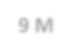 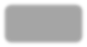 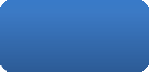 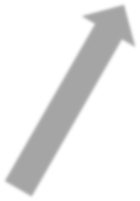 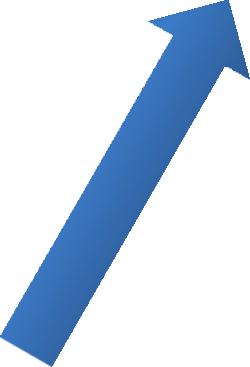 Trop d’écart d’azote entre les tissus rapides et l’air inspiré
5Q
4Q
6 M
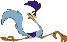 Palier profond court
9 M
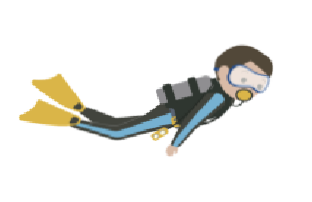 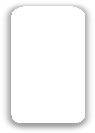 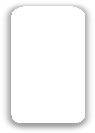 Evacuation lors de la remontée pour les tissus rapides
Ecart d’azote acceptable entre
les tissus rapides et l’air inspiré
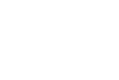 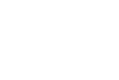 Evacuation de l’azote dissout dans les tissus rapides
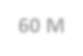 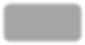 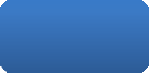 6Q
Azote dissous dans
les tissus rapides
Rappel :
Les tissus rapides
tolèrent plus d’écart
d’azote entre le corps et l’air inspiré
7Q
60 M
29/04/2023
CEM - Prépa Niveau 3 - Saturation et désaturation en azote
18
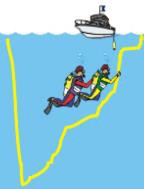 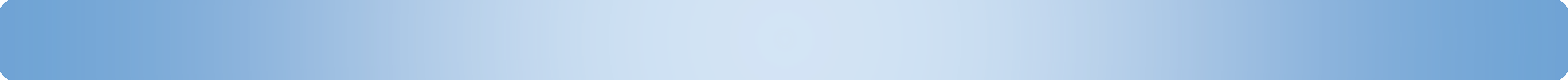 Paliers en profonde
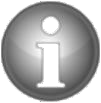 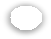 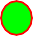 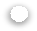 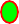 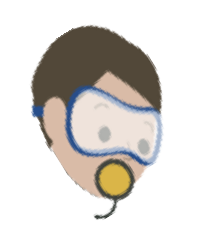 Les derniers paliers seront plus longs  Principalement pour les tissus lents
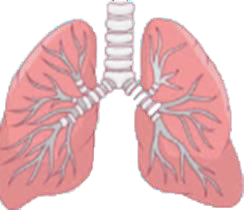 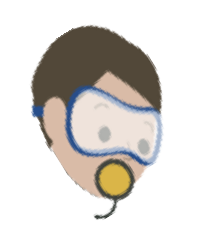 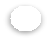 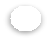 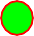 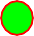 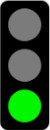 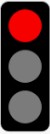 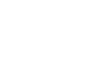 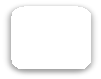 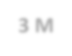 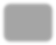 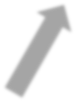 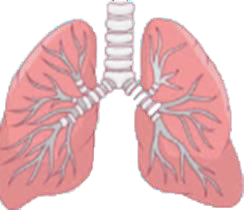 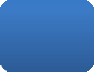 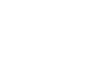 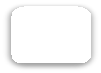 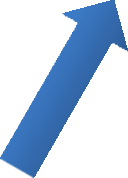 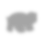 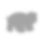 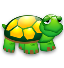 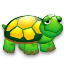 Azote dans l’air inspiré
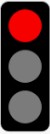 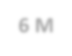 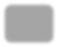 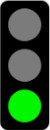 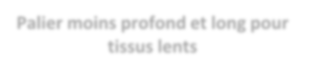 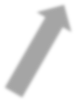 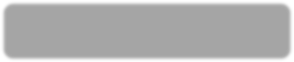 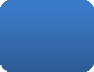 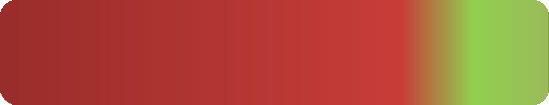 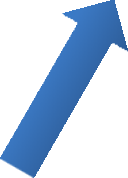 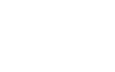 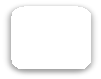 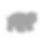 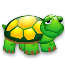 3Q
3 M
3 M
2,5Q
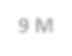 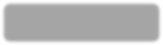 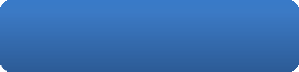 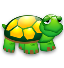 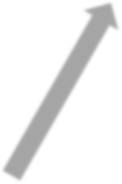 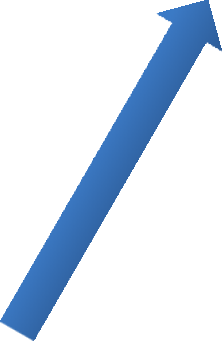 3 M
6 M	Palier moins profond et long pour
tissus lents
3 Q
9 M
Palier pour les tissus rapides
(cf p. précédente)
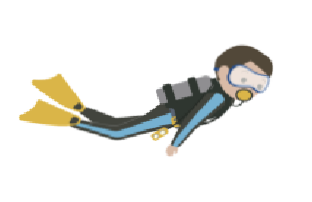 Evacuation lente de l’azote dissout dans les tissus lents
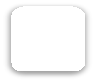 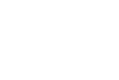 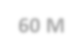 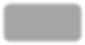 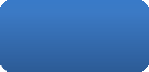 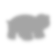 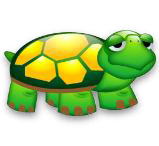 Azote dissous dans
les tissus lents
3Q
60 M
3Q
60 M
29/04/2023
CEM - Prépa Niveau 3 - Saturation et désaturation en azote
19
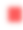 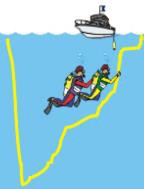 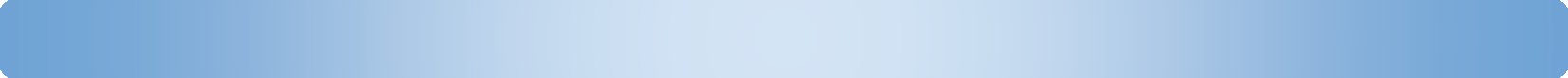 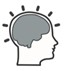 Paliers en profonde
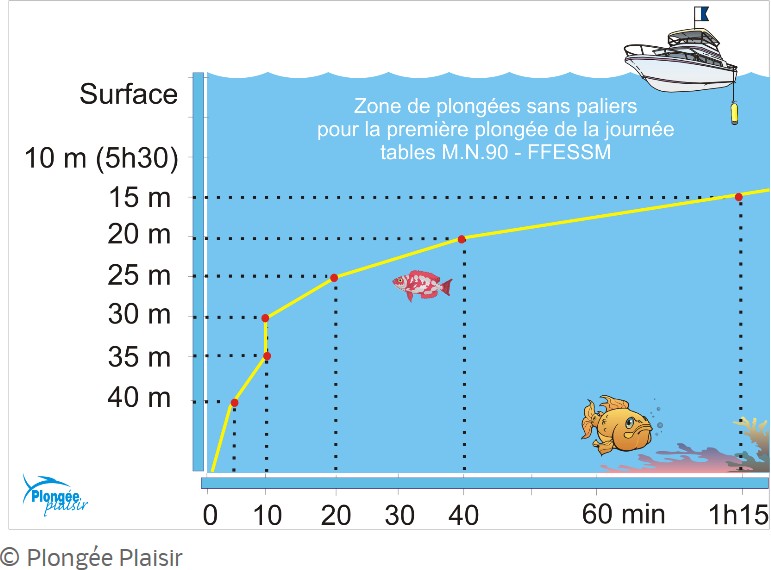 La durée au fond sans palier diminue fortement avec la profondeur
Pour les plongées entre 40 et 60 mètres, la durée sans palier est de 1 à 5 minutes


A ces profondeurs, les plongées sont quasi toutes avec paliers de désaturation
29/04/2023
CEM - Prépa Niveau 3 - Saturation et désaturation en azote
20
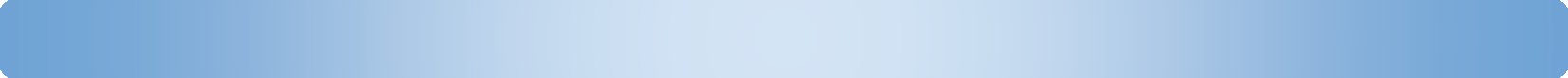 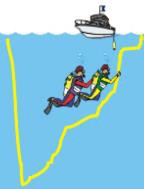 Vitesse de remontée en profonde
Encore plus à l’approche surface où la quantité d’azote inspirée va diminuer fortement
Pour éviter que l’azote ne s’évacue de manière anarchique des tissus lents, nous savons que la vitesse de remontée maximum est à respecter
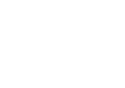 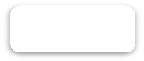 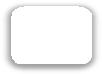 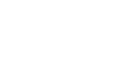 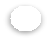 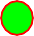 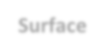 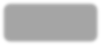 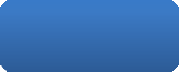 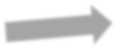 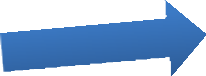 1b
Surface
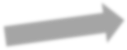 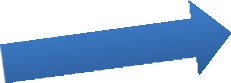 3Q
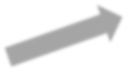 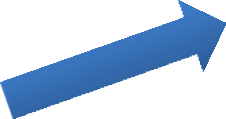 3
6
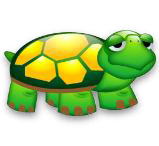 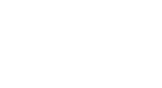 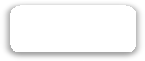 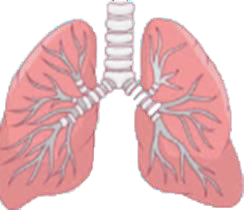 8
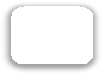 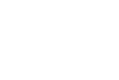 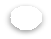 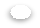 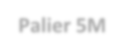 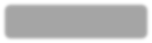 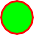 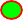 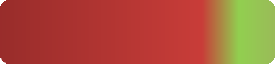 1,5b
Palier 5M
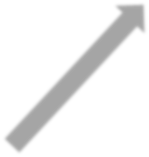 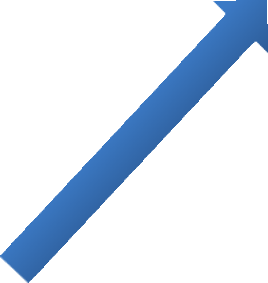 3Q
Et encore plus après une profonde, car nos tissus lents sont plus chargés que lors d’une plongée à 20 m
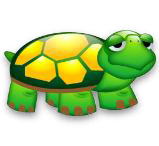 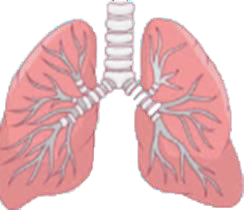 10
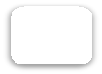 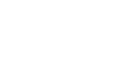 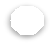 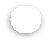 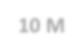 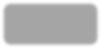 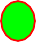 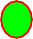 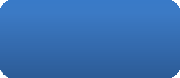 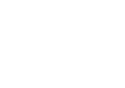 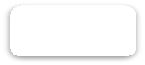 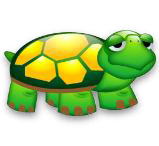 Et ils leur faut plus de temps pour désaturer, et supportent moins
les excès d’azote que les rapides
3Q
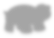 10 M
2b
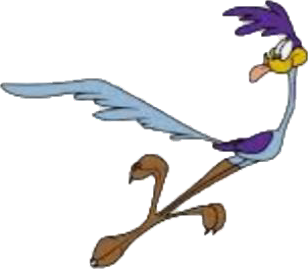 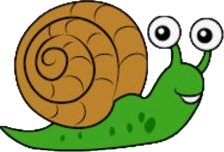 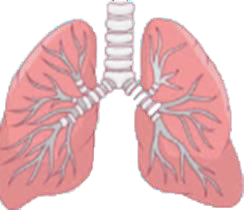 29/04/2023
CEM - Prépa Niveau 3 - Saturation et désaturation en azote
21
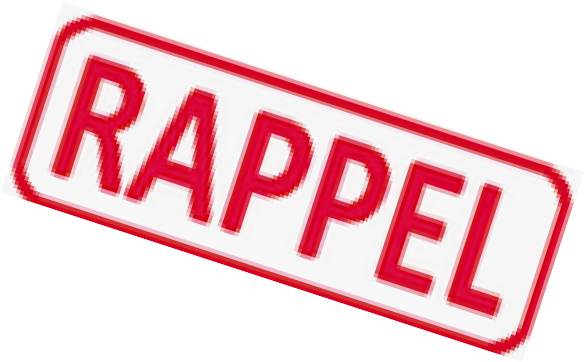 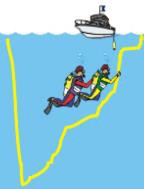 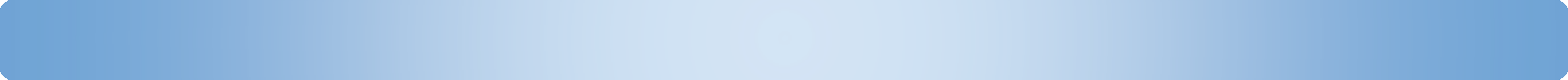 Vitesse de remontée en profonde
Au démarrage de la remontée, nous avons vu que les pressions varient moins qu’à l’approche surface
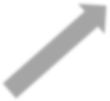 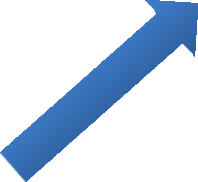 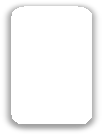 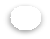 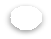 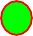 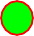 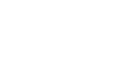 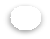 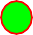 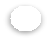 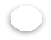 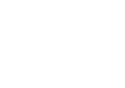 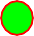 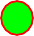 10
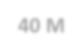 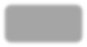 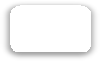 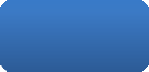 De fait, une vitesse de remontée plus
importante qu’en surface
peut-être tolérée
5Q
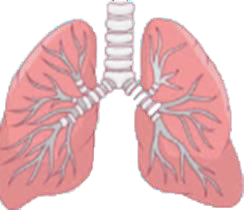 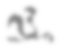 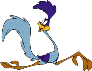 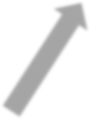 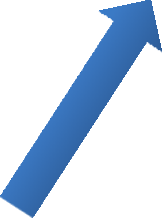 5b
40 M
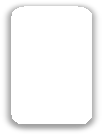 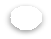 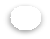 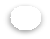 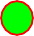 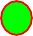 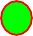 15
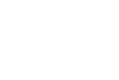 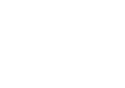 Toutefois attention aux tissus rapides dans cette phase
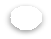 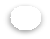 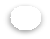 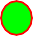 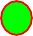 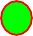 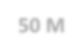 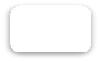 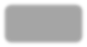 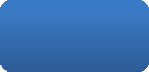 6Q
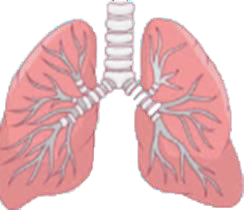 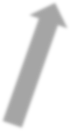 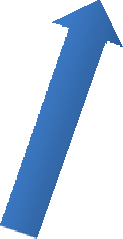 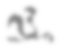 6b	50 M
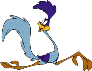 Selon les protocoles (ordinateurs) et profondeur : De 20m/min au fond à 6m/min proche de la surface
(cf partie sur les ordinateurs)
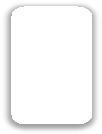 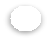 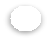 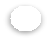 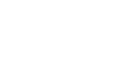 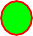 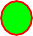 20
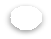 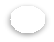 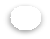 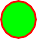 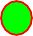 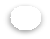 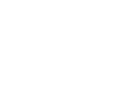 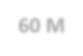 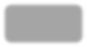 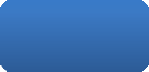 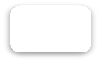 7Q
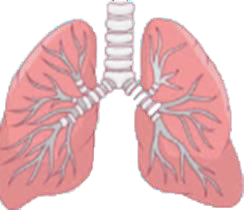 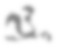 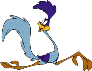 7b
60 M
29/04/2023
CEM - Prépa Niveau 3 - Saturation et désaturation en azote
22
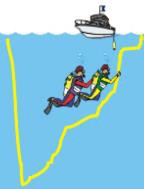 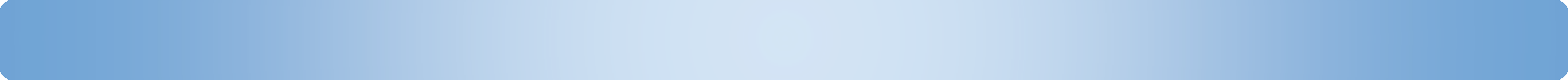 Vitesse de remontée en profonde
Si on traîne trop, les paliers vont se rallonger voire devenir plus profonds
Dans la première phase de remontée, nos tissus lents se
déchargent peu, voire peuvent continuer de charger
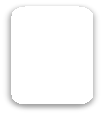 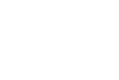 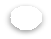 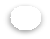 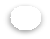 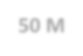 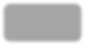 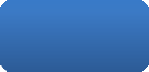 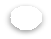 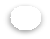 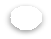 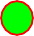 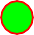 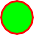 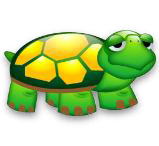 5Q
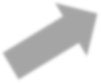 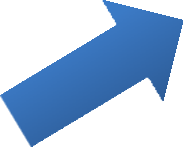 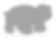 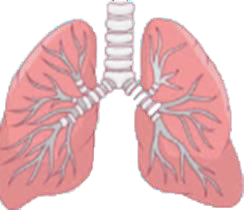 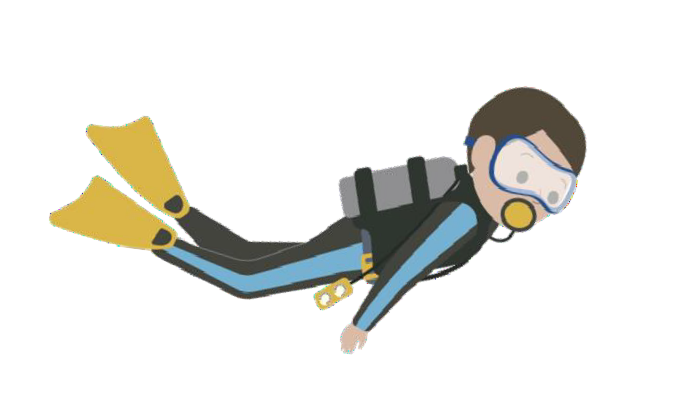 50 M
En plus, c’est la zone où la consommation de l’air nécessaire pour faire les paliers est la plus forte
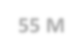 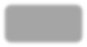 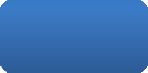 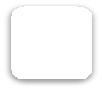 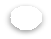 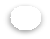 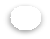 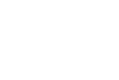 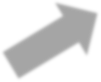 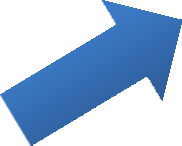 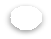 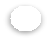 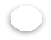 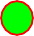 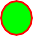 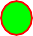 55 M
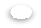 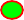 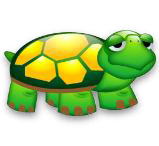 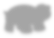 4Q
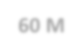 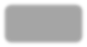 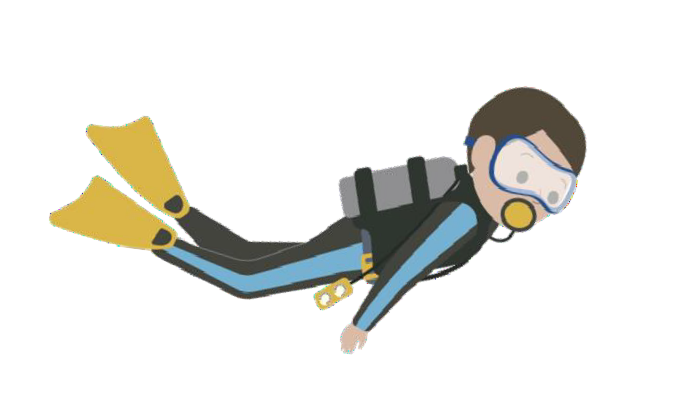 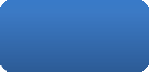 Ca ne décharge pas, ça charge !
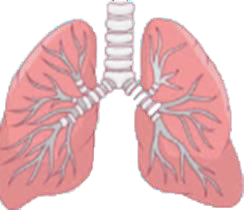 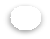 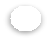 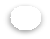 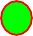 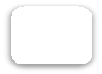 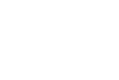 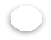 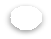 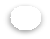 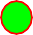 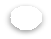 Sans dépasser la vitesse maximum autorisée, on ne traîne pas au fond !
60 M
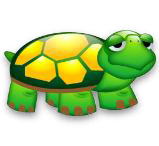 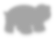 3Q
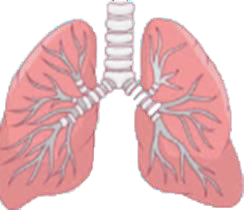 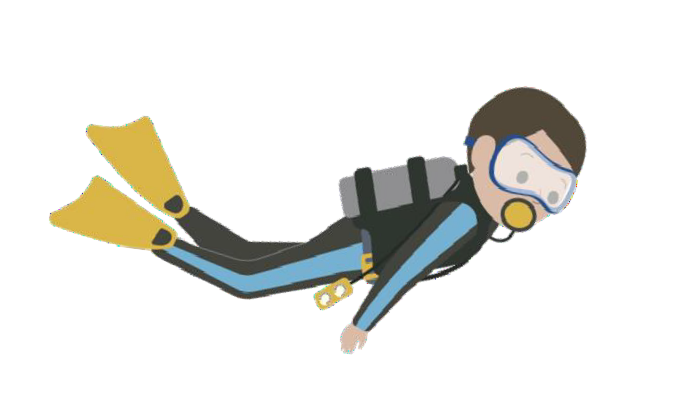 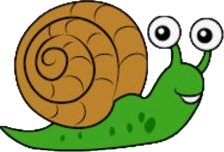 La narcose guête en plus, on juge moins bien la vitesse réelle !
29/04/2023
CEM - Prépa Niveau 3 - Saturation et désaturation en azote
23
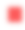 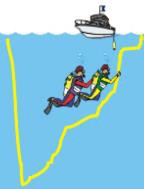 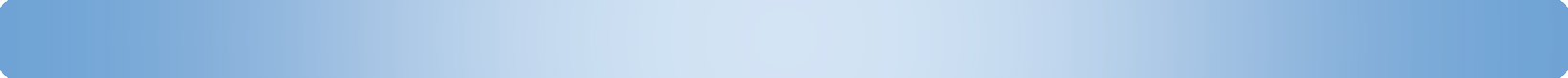 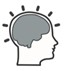 Durée de remontée en profonde
En profonde, il y a plus à remonter, la remontée est plus longue
Les paliers sont plus profonds, plus longs pour les plus proches de la surface
 La durée de remontée peut être plus longue que la durée de plongée

Surface
3M
6M
9M

20 M
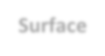 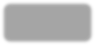 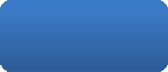 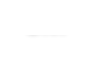 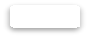 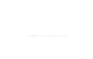 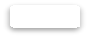 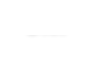 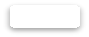 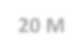 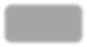 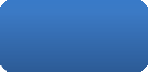 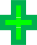 0-7 m
2m
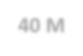 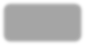 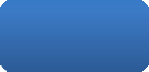 40 M
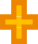 0-15
min
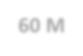 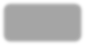 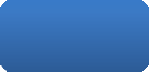 4m
60 M
20-30 minutes
6m
Cas concrets dans la partie qui suit (les ordinateurs)
29/04/2023
CEM - Prépa Niveau 3 - Saturation et désaturation en azote
24
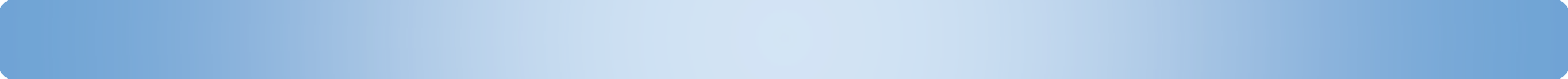 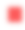 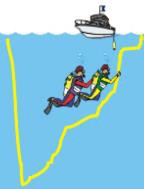 Après la plongée, ça continue!
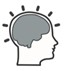 Au sortir de plongée, il reste un excès d’azote dans notre corps
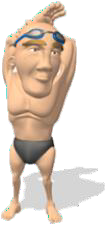 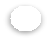 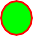 Après un même intervalle, ils sont beaucoup plus chargés après une profonde qu’à 20 mètres !
Les tissus lents mettent plus de temps à revenir à la normale que les rapides
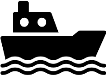 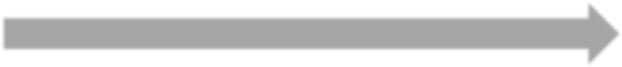 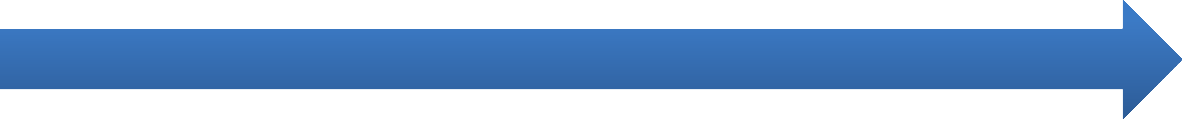 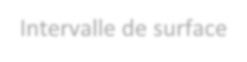 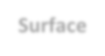 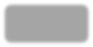 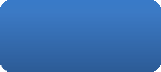 Intervalle de surface
Surface
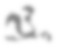 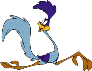 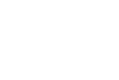 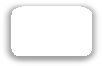 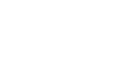 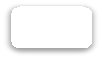 2Q
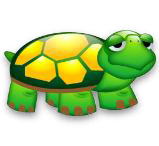 1Q
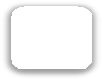 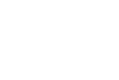 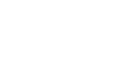 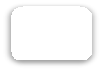 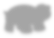 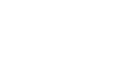 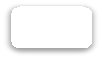 3Q
2Q
1Q
29/04/2023
CEM - Prépa Niveau 3 - Saturation et désaturation en azote
25
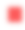 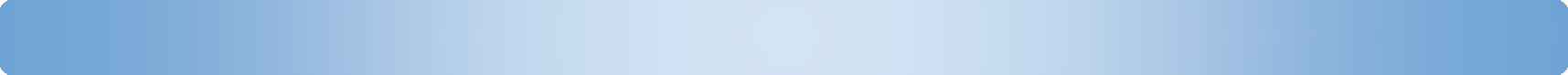 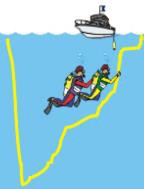 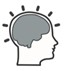 Après la plongée, ça continue!
C’est pourquoi je dois continuer de faciliter l’évacuation d’excès d’azote
L’effort rend anarchique
l’évacuation de l’excès d’azote
L’apnée bloque l’évacuation de l’excès d’azote
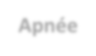 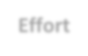 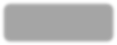 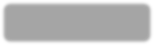 Apnée
6H
Effort
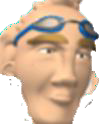 2 à 4H
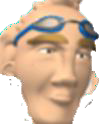 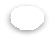 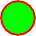 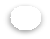 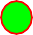 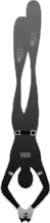 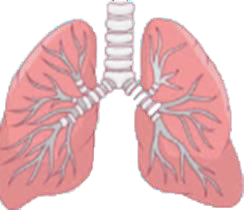 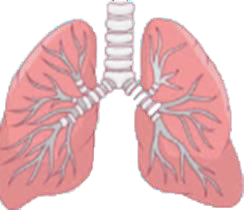 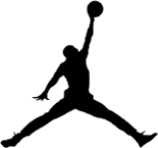 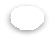 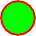 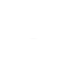 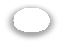 Retour d’excès d’azote dans le corps
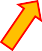 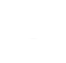 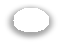 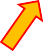 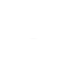 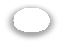 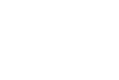 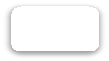 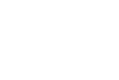 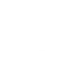 !! !
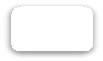 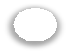 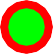 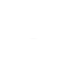 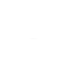 2Q
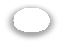 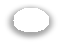 2Q
!
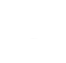 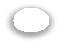 Anarchique
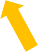 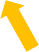 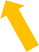 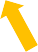 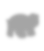 !
!
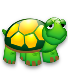 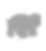 !
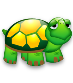 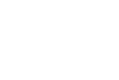 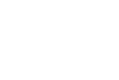 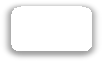 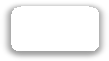 2Q
2Q
Encore plus après une profonde où j’ai bien chargé mes tissus lents qui vont mettre du temps à revenir à la normale !
29/04/2023
CEM - Prépa Niveau 3 - Saturation et désaturation en azote
26
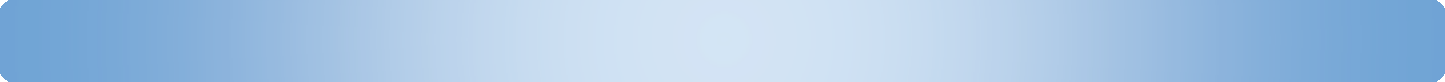 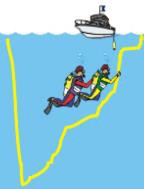 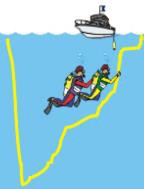 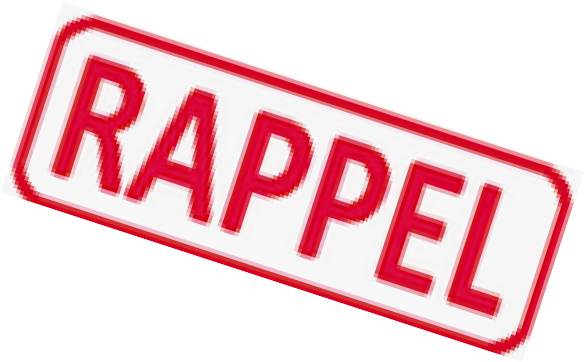 Après la plongée, ça continue!
Si je replonge après une profonde dans les 12 heures, c’est comme si j’avais déjà plongé un certain temps à la profondeur où je vais

Ce qui diminuera mon temps sans palier d’autant
pour cette seconde plongée à cette profondeur
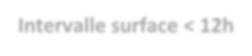 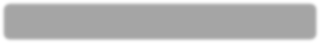 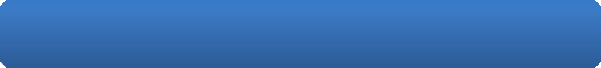 Planification de la plongée en ayant plongée avant à
Intervalle surface < 12h
20 mètres
Planification de la plongée sans avoir plongée avant
Temps avant palier réduit
29/04/2023
CEM - Prépa Niveau 3 - Saturation et désaturation en azote
27
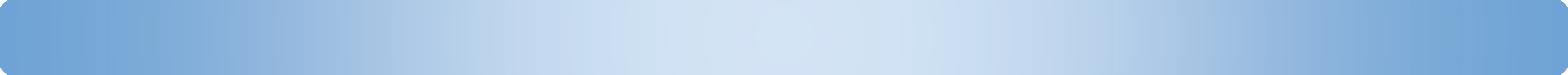 Plongées profonde : en synthèse à retenir
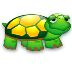 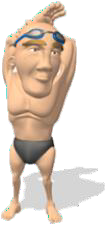 Notre corps n’est pas homogène quand il se charge et se
décharge en azote : des tissus sont rapides et d’autres lents
Paliers de décompression certains, car la durée au fond sans palier est de 5 minutes à 40m et
1 minute à 60m, soit moins que le temps d’explo au fond (10 à 15 min souvent)
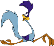 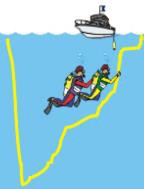 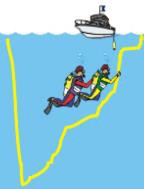 La durée de remontée peut être plus longue que le temps de plongée au fond
Au sein d’une palanquée, la vitesse de remontée maximum autorisée peut être très variable : de 20m / min à 6m/min Selon les protocoles de plongée, et selon la profondeur
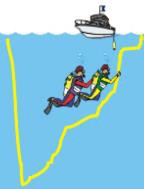 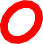 Dans la première phase de remontée, une vitesse trop lente va
allonger les paliers car nos tissus lents continuent à charger en azote

Dans les 6 derniers mètres de la remontée, nous réduisons fortement la
vitesse de remontée pour laisser nos tissus lents décharger tranquillement

Après une profonde, les tissus lents sont beaucoup plus chargés qu’après
une 20m et vont donc mettre plus de temps à revenir à la normale
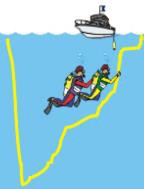 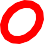 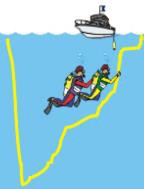 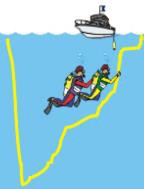 29/04/2023
CEM - Prépa Niveau 3 - Saturation et désaturation en azote
28
Prochain cours :
Eviter l’Accident de désaturation en profonde
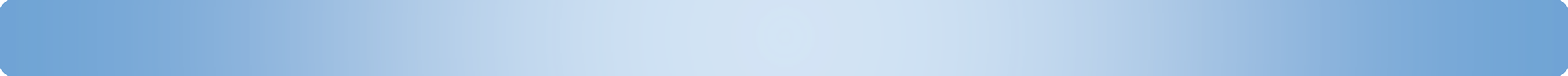 Introduction
Objectifs de cette partie (rappel)
Etre capable de reconnaître les symptômes d’un ADD sur moi-même ou un de mes binômes
et de citer la conduite à tenir en cas de constat d’ADD
Connaître les facteurs qui peuvent favoriser l’ADD et donc sa prévention pour les plongées
au-delà de 40 mètres sans Guide de Palanquée, en particulier, la déshydratation
Dans ces 2 cas
Quand je plonge à 60m avec un Directeur de Plongée sur site pour le prévenir au plus vite
Quand je plonge à 40m sans Directeur de plongée sur site pour mettre en œuvre la
conduite à tenir au plus vite et alerter les secours
Plan de cette partie
2
Les atteintes mécaniques de l’azote sur notre corps et leurs symptômes
Les facteurs favorisants
Comment limiter les risques
Conduite à tenir si ça devait arriver (mais ça n’arrivera pas)
2
29/04/2023
CEM - Prépa Niveau 3 - Saturation et désaturation en azote
29
29/04/2023
CEM - Prépa Niveau 3 - Saturation et désaturation en azote
30